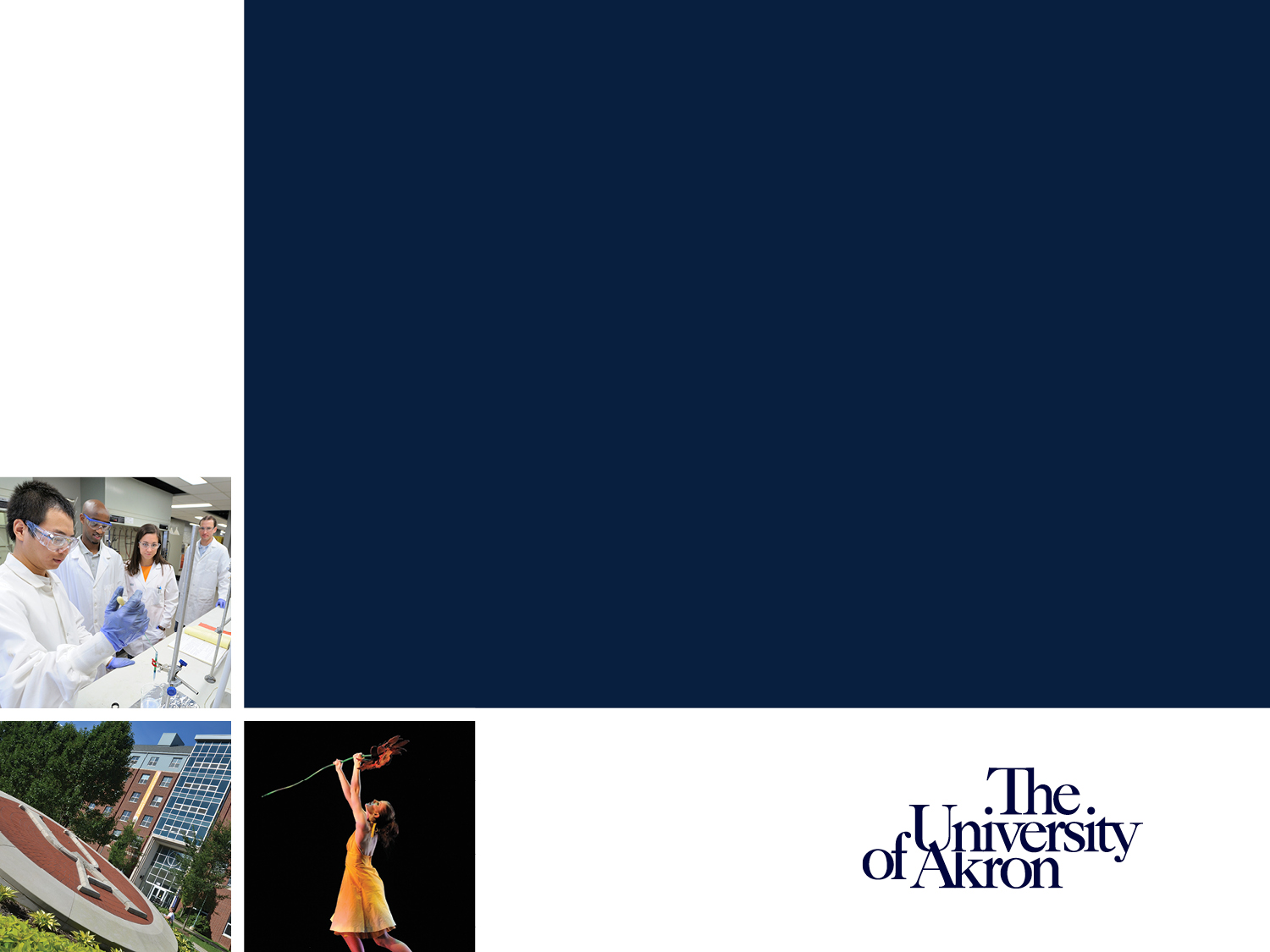 Dr. Andrea Snell                Dr. Joan Carletta
Dr. Linda Subich
Faculty Gender DiversityHow important is departmental climate?
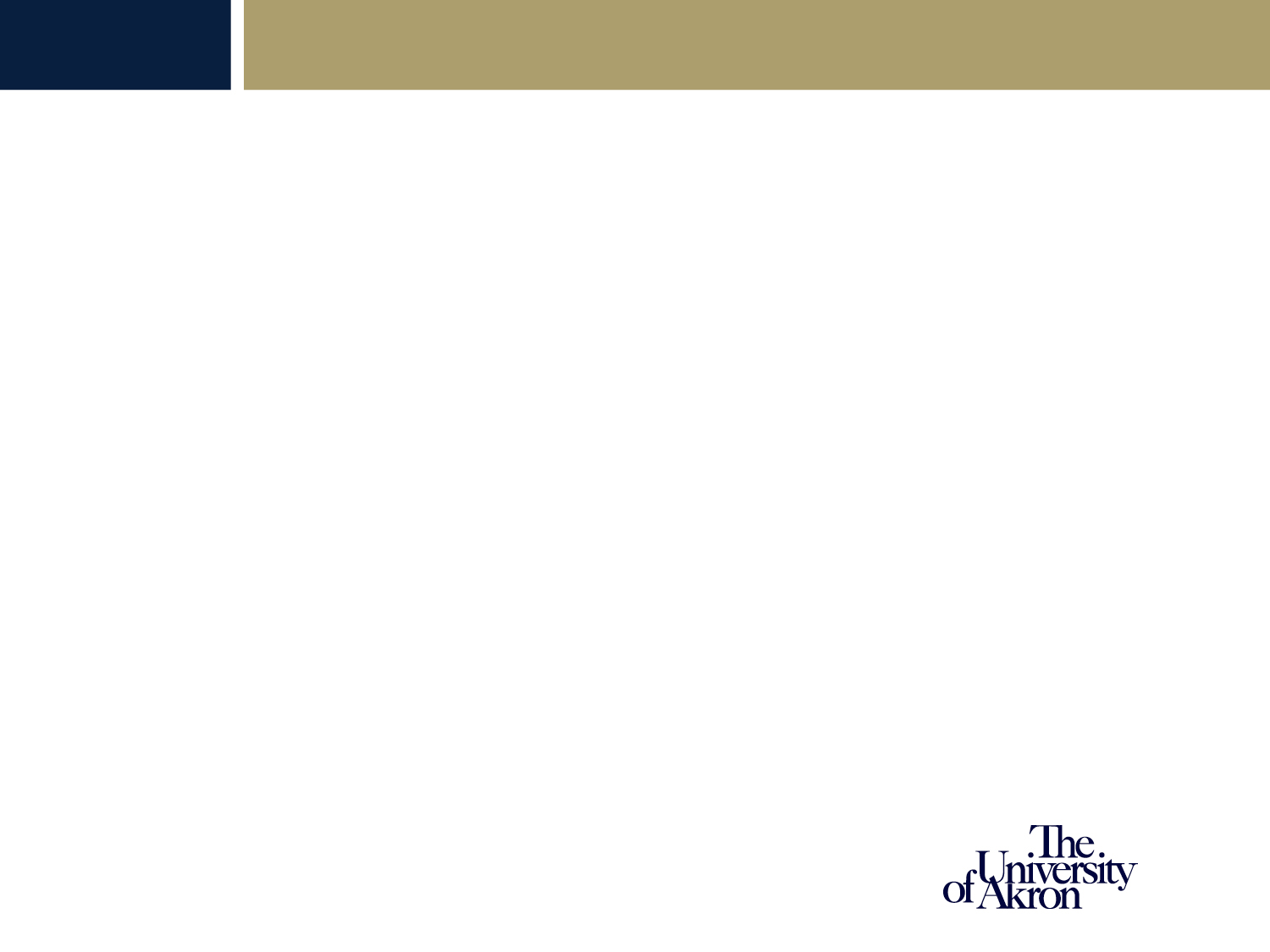 Department Diversity Climate Survey
Goal is to analyze the impact of department diversity climate on outcomes for faculty members
Before the survey began, focus groups were conducted
Concerns were raised about confidentiality, particularly for women and racial minorities who could be easily identified if asked to provide both department name and demographics
Solution
Trust building via clear, detailed confidentiality information
Direct involvement with the Dean’s office to build credibility
Outcomes
Complete surveys from 95 faculty members (32% response rate)
21 departments represented
Of those who completed the survey, 93% provided optional demographics
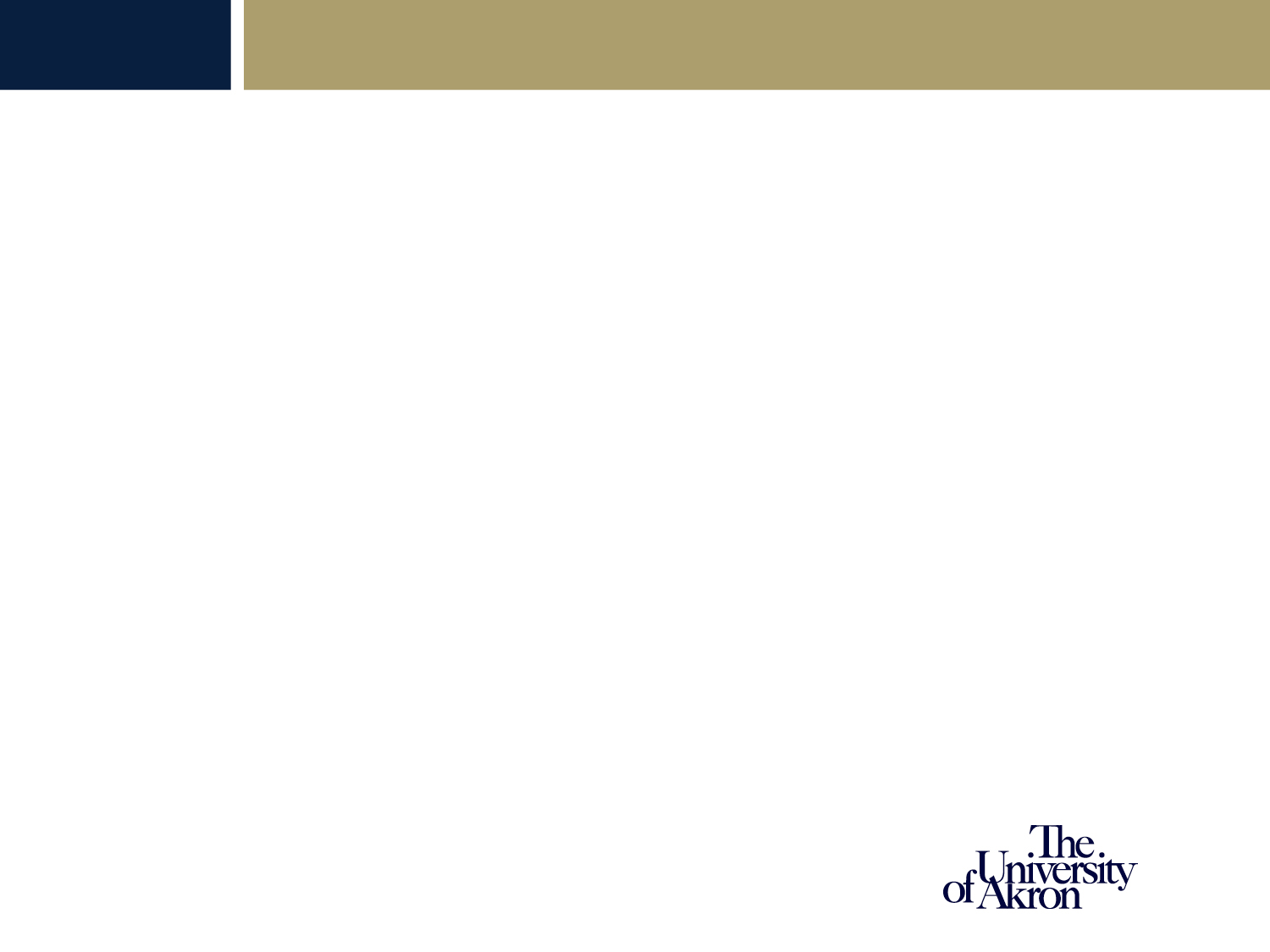 Diversity Climate Ratings by Department
Note: All responses ranged from 1 to 5.
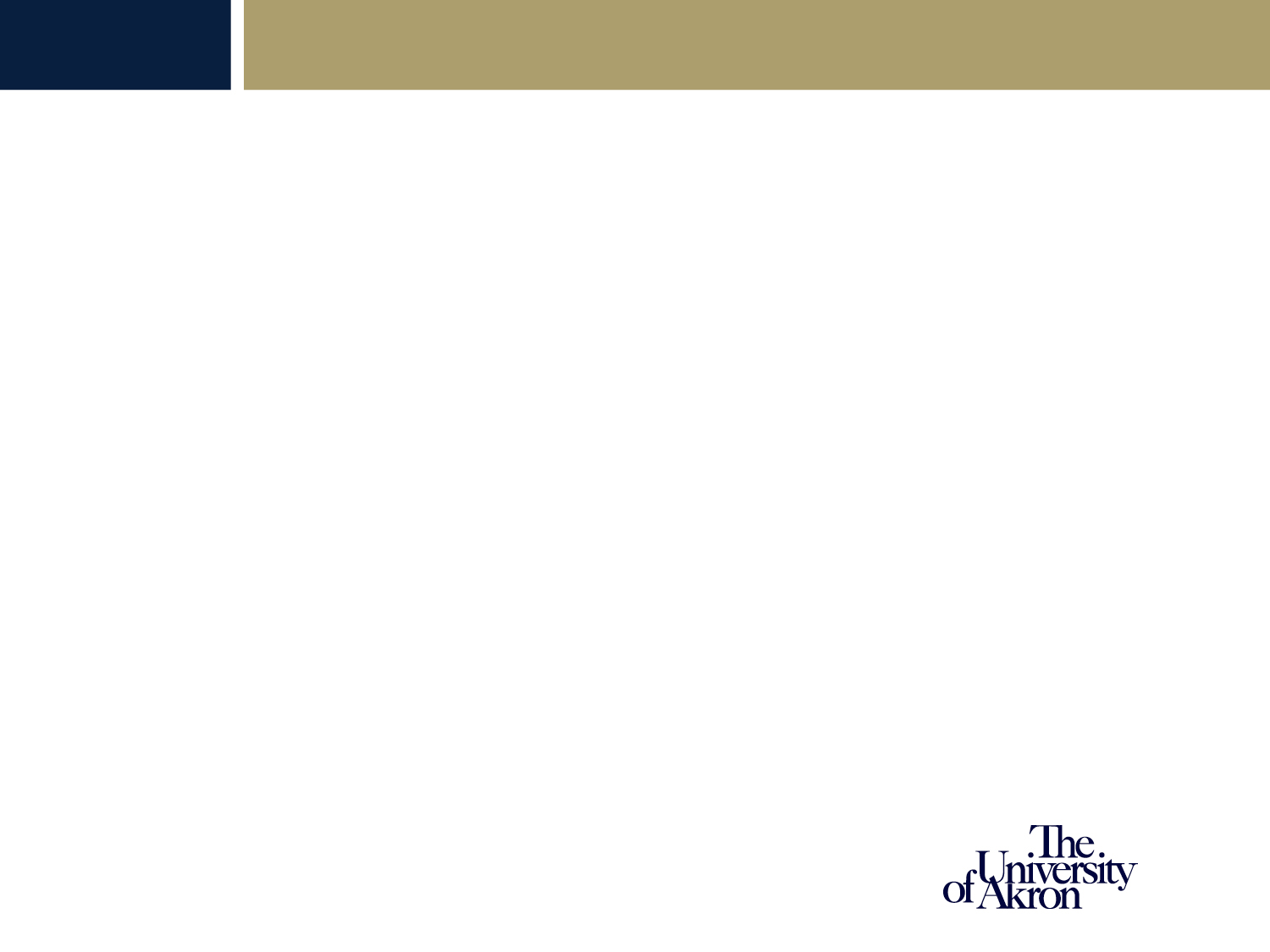 Diversity Climate Correlations
** p < .001
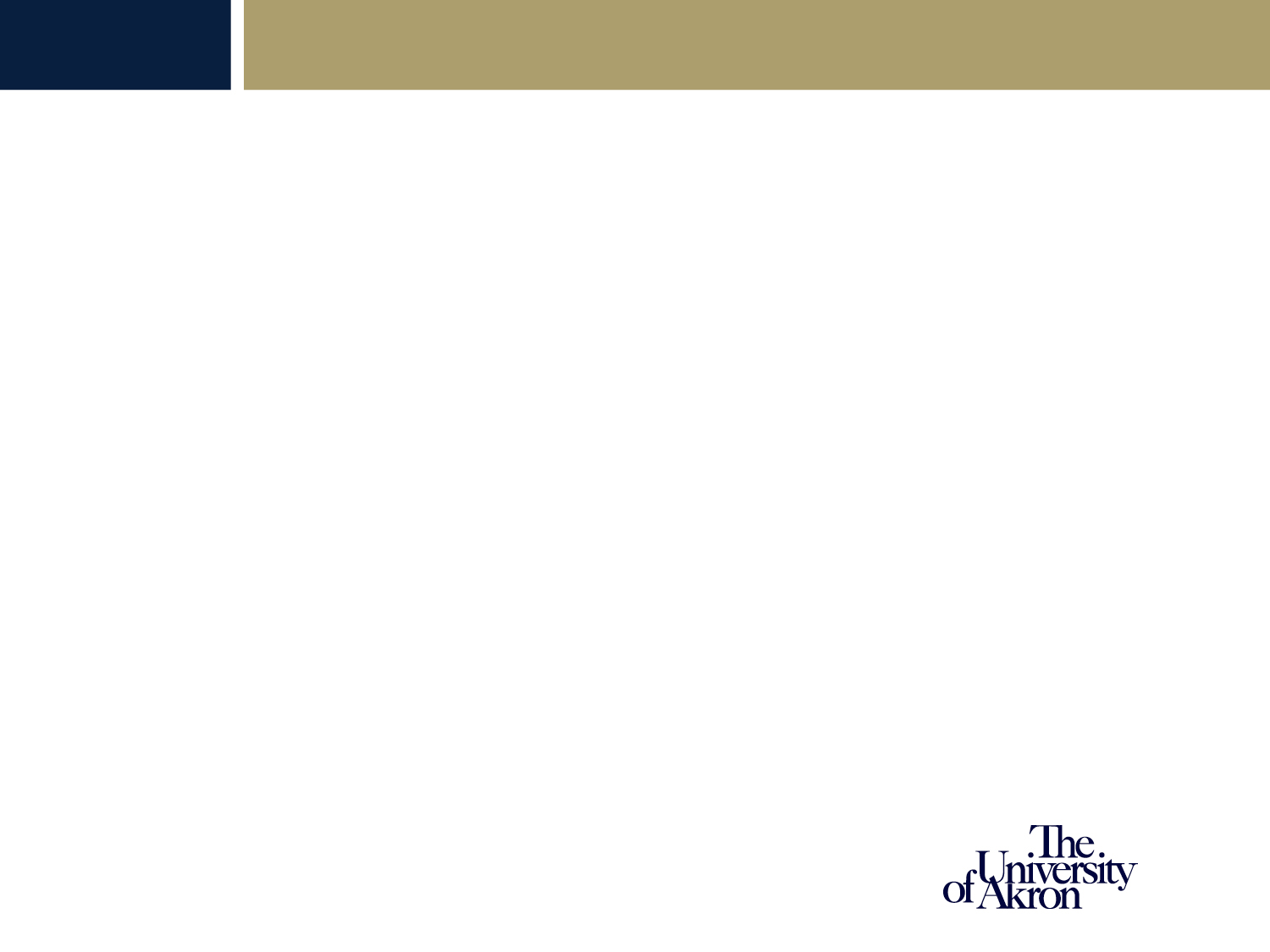 Click to add title
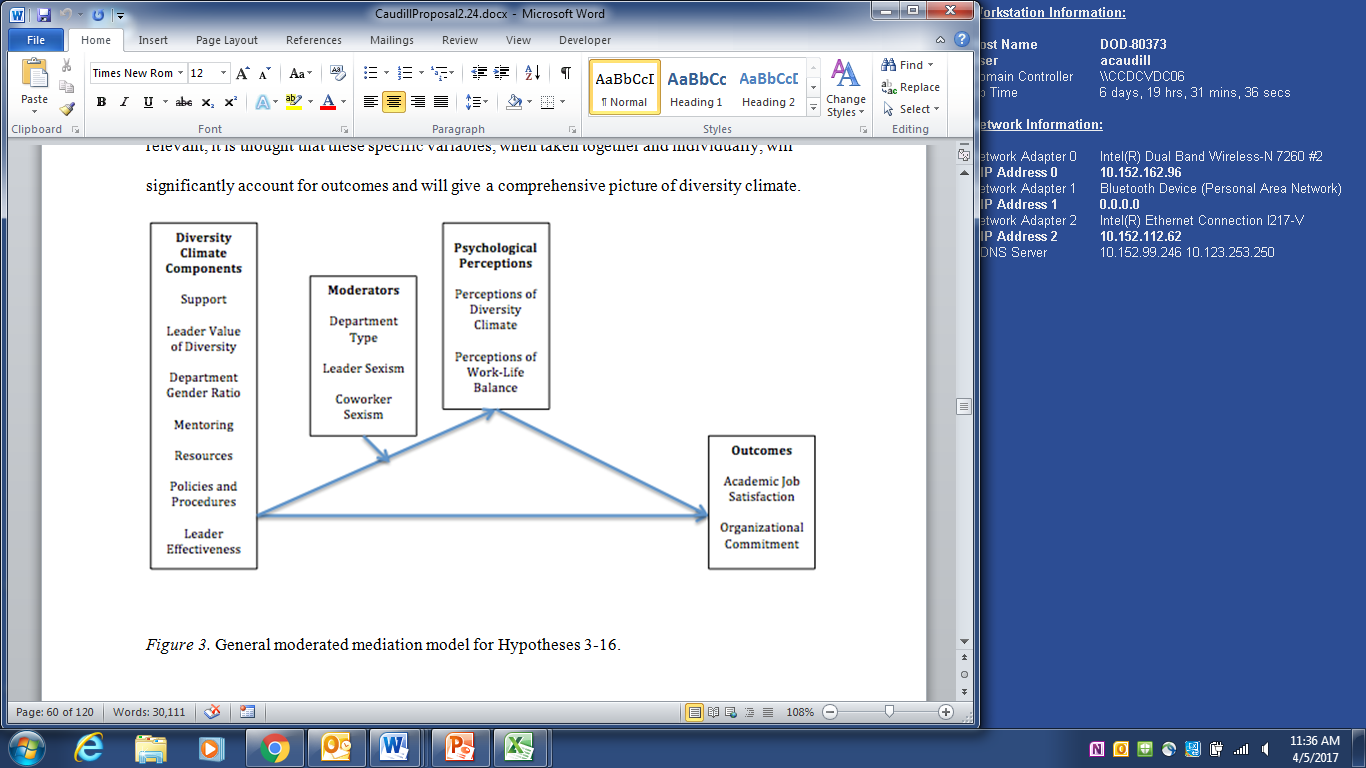 Click to add text
Click to add text